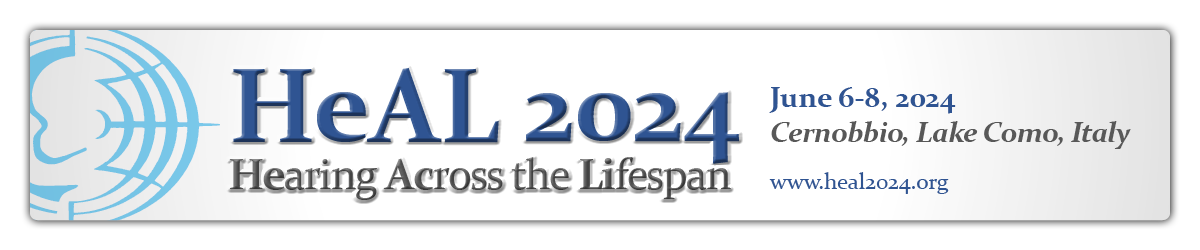 Abstract title
Dr./Prof. Name and Surname
Disclosure of conflicts of interest:(company names or other)
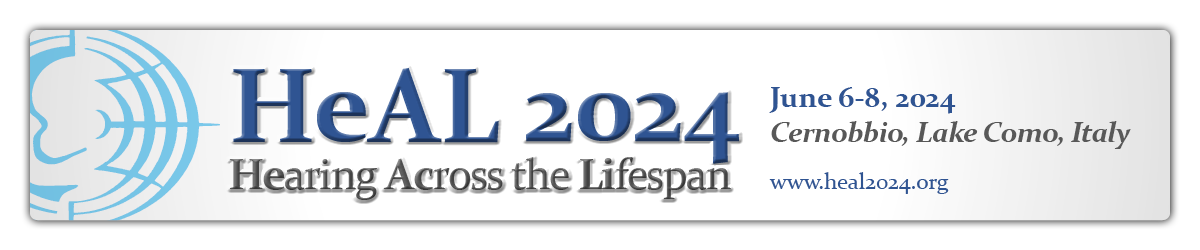